Oficina de manejo da obesidade por abordagem coletiva na atenção primária à saúde
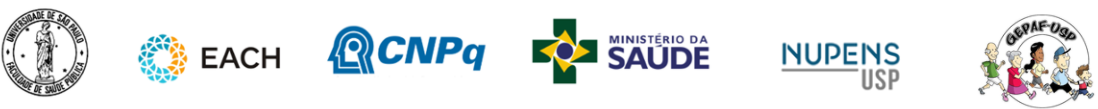 Atividade 1:Apresentação do Cronograma do Módulo 6
Módulo 6:Vivências - Grupos terapêuticos e grupo motivacional para manejo de obesidade
Objetivos: Permitir que os participantes vivenciem e reflitam acerca dos grupos terapêuticos (GTs) e grupo motivacional (GM) para o manejo da obesidade propostos no Instrutivo de Abordagem Coletiva para o Manejo da Obesidade no SUS
Módulo 6
Agradecimentos
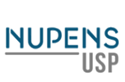 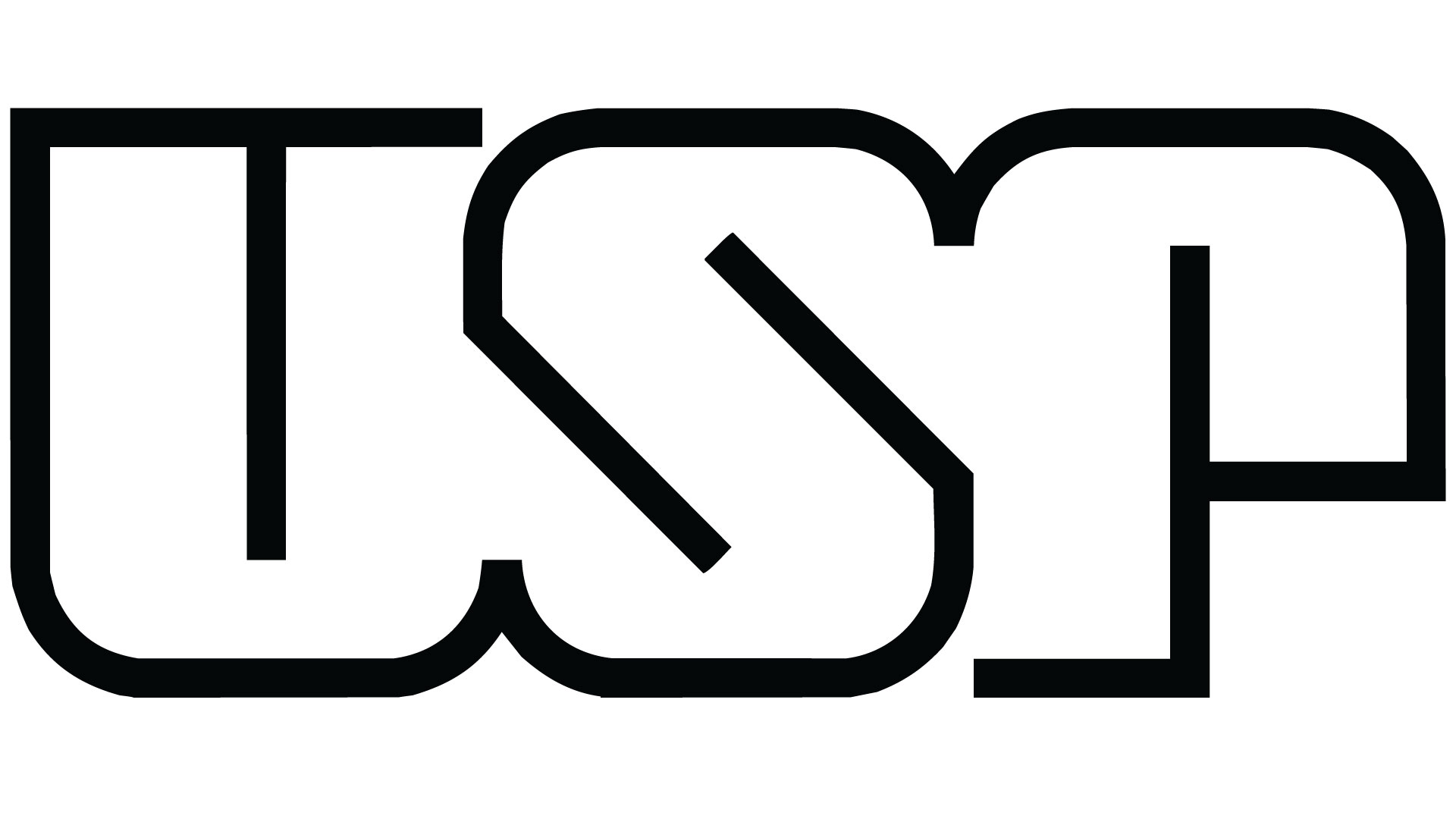 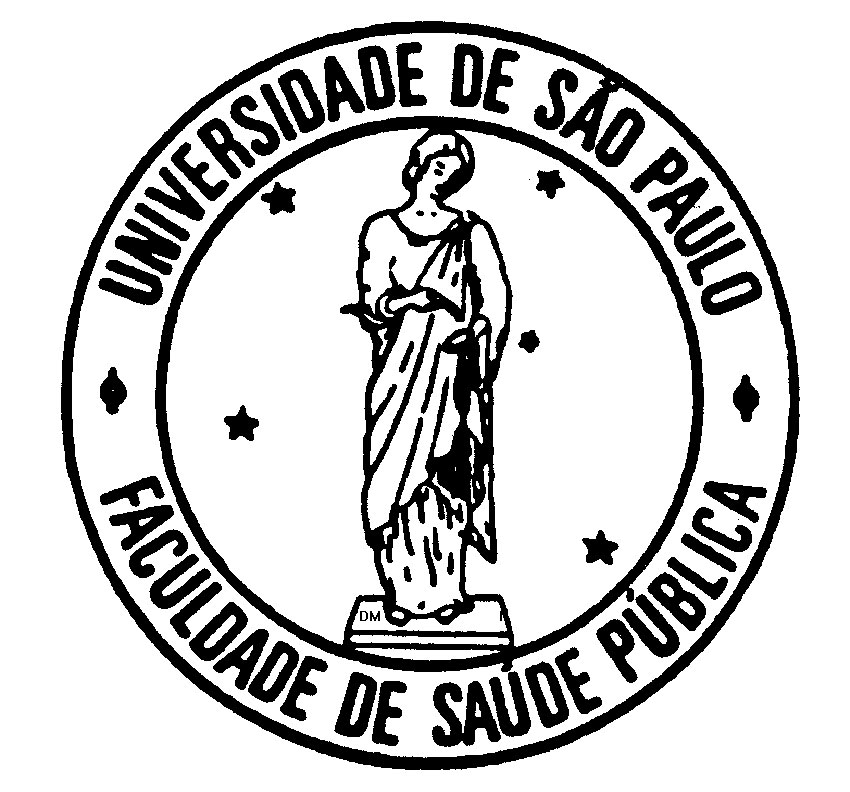 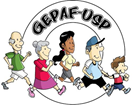 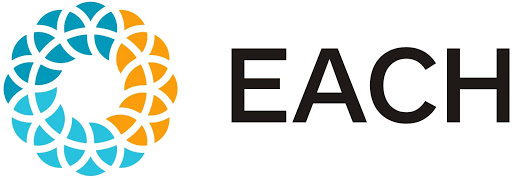 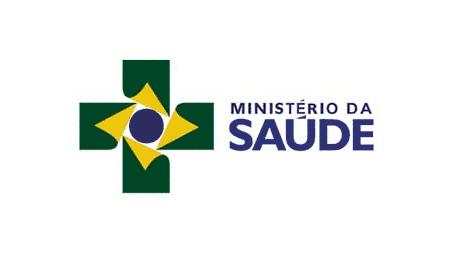 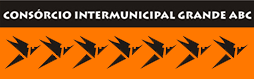 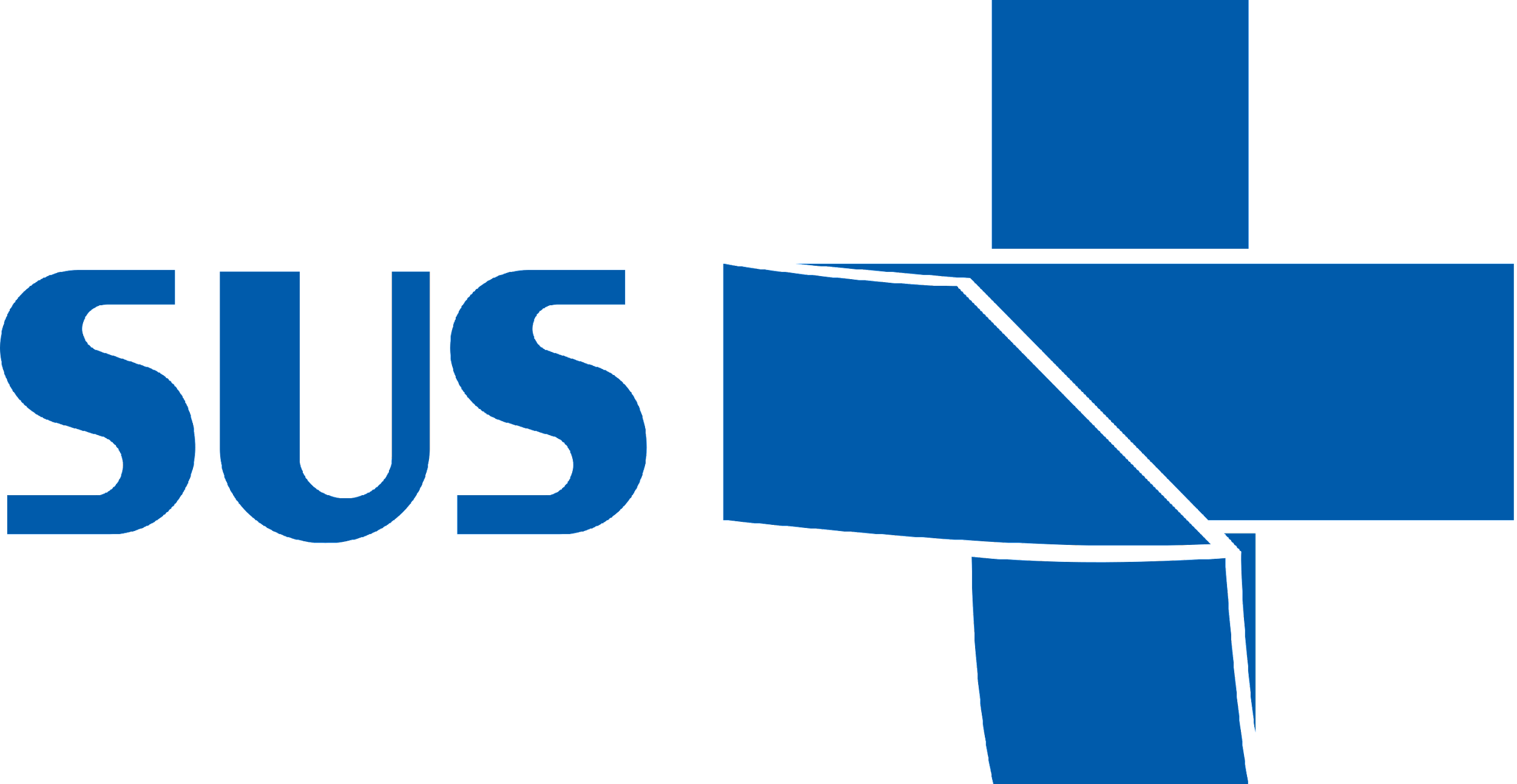 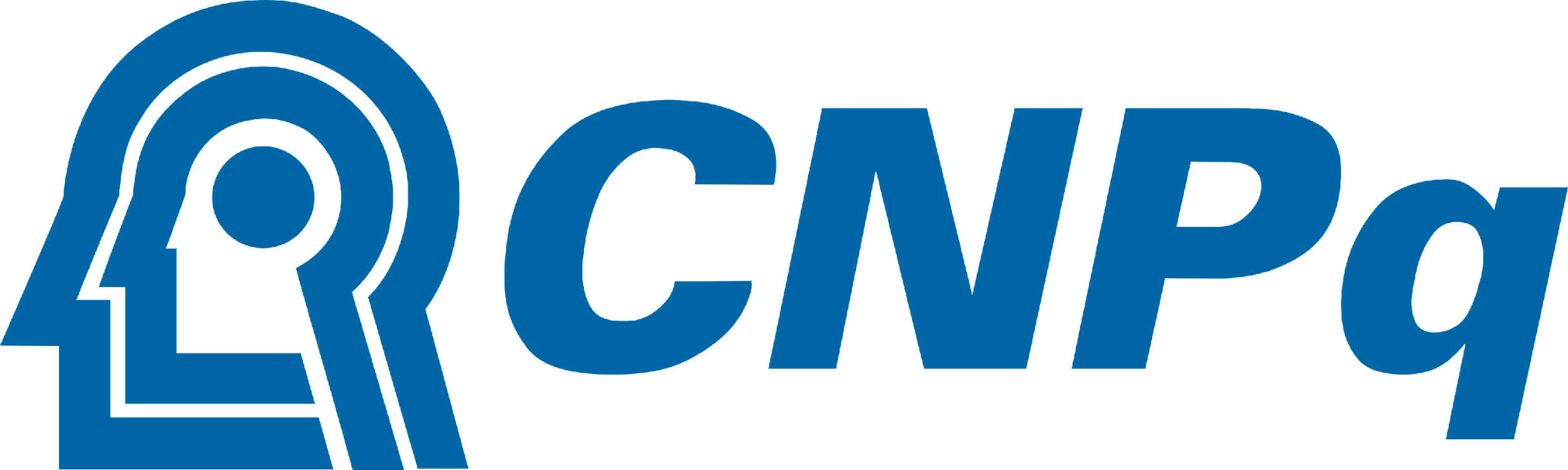